Cosc 4735
flutterfire
FlutterFire ?
flutter with firebase = FlutterFire
As of March 2023, all the standard firebase works with flutter on all platforms
https://firebase.flutter.dev/ 
has listing of all the versions and where it works.

firebase with flutter is no where as mature as it is with native android or iOS code.  But it has gotten better in the last year.


much of this lecture uses flutterfirebasedemo in flutter repo
before you start.
You need node.js installed.  you will need to install the firebase cli and you will need to build flutterfire cli.   login to firebase via firebase cli
https://firebase.google.com/docs/cli 
dart pub global activate flutterfire_cli 
firebase login
create your project at this point if you haven't already.
flutterfire configure
which will setup your app and add all the pieces you the google project you choose.
also generates a firebase_options.dart in your lib directory.  you will need it.
add at least these dependencies 
flutter pub add cloud_firestore firebase_core firebase_auth provider  firebase_ui_auth
cloud_firestore: ^4.4.5
firebase_core: ^2.8.0
firebase_auth: ^4.3.0
provider: ^6.0.5
firebase_ui_auth ^1.16.1
run "flutterfire configure " again to make sure everything is configured.
https://firebase.google.com/docs/flutter/setup
firebase.
before you do anything else, you need to initialize firebase
this is an async call, so it's recommended are to have a loading screen that is started first while the initialization goes through.
Mine initials in the myApp
but in the end, this is what you need to start up firebase.
Future<void> main() async {  WidgetsFlutterBinding.ensureInitialized();  await Firebase.initializeApp(options: DefaultFirebaseOptions.currentPlatform);  runApp(MyApp());}
plugins
https://firebase.google.com/docs/flutter/setup?platform=android  as of Apr 2025
Authentication
Authentication
You can use the auth plugin to signin the user.
then use 
FirebaseAuth.instance.authStateChanges().listen((User? user) {
    if (user == null) {
      print('User is currently signed out!');
    } else {
      print('User is signed in!');
    }
  });
https://firebase.google.com/docs/auth/flutter/start 
but you are doing everything manually.  And there is a whole UI to help you.  And this one works on the web even, nodejs version didn't.
Firebase_auth_ui
The ui plugin comes with a set of screens that you can call; it does all the login for you. 
when it returns, the user is authentication via firebase.

it also includes a sign out button.
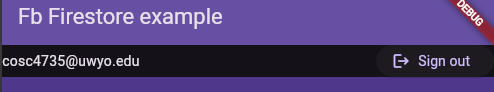 UI plugin
https://pub.dev/packages/firebase_ui_auth 
v1.16.1 as of Apr 2025
in firebase console turn on the sign-in methods you want to use.
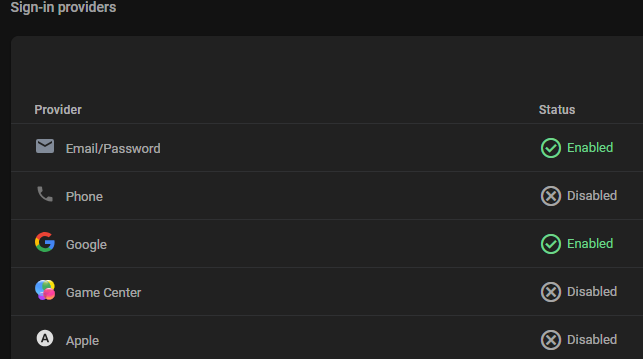 Requiring  authentication on start up.
class AuthGate extends StatelessWidget {  const AuthGate({super.key});  @override  Widget build(BuildContext context) {    return StreamBuilder<User?>(      stream: FirebaseAuth.instance.authStateChanges(),      builder: (context, snapshot) {        // User is not signed in        if (!snapshot.hasData) {          return SignInScreen(providers: [EmailAuthProvider()]);        }        // Render your application if authenticated        return MyHomePage(title: "Firebase Demo");      },    );  }}
We can build widget to "sit" between main and our main widget.
we going to use a simple one, just email and password.

in the "Myapp" default it normally calls MyHomePage. 
we call a AuthGate widget instead and it will call MyHomePage.

Note the StreamBuilder, is using authStatChanged() change, so if the user is logged out, this widget is called.
Once authenticated
using the FirebaseAuth.instance.currentUser you can access the information about the user
remember not all the fields will be field out, so you may need placeholders
FirebaseAuth.instance.currentUser?.email ?? "No email"  should exist
but currentUser?.displayName   may not.


And finally, SignOutButton()  is provided 
so the user can log out.
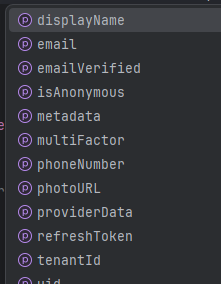 Realtime
Firebase realtime
realtime database (plugin firebase_database: ^4.3.0)
get a reference first:
DatabaseReference _ref = FirebaseDatabase.instance.reference().child("test");
To write
await _ref.set("Hello World");  //to set a value
To write a data object
await _ref.push().set( {"name": "John",  "age": 18,}) 
 creates random id, like we have seen before.  
to update  (ref would need to be set that id )
await _ref.update({"age": 19, });
	or update("$id/age": 19",});
realtime reading
Reading once, use get()
again, need a reference like on the last slide.
	_ref = FirebaseDatabase.instance.reference().child("users");
final snapshot = await _ref.('$userId').get();
if (snapshot.exists) {
    print(snapshot.value);
} else {
    print('No data available.');
}
realtime reading (2)
with a listener, when the data changes, it will be triggered
DatrabaseReference userRef = FirebaseDatabase.instance.reference().child("user/'$userId'");

userRef.onValue.listen((DatabaseEvent event) {
    final data = event.snapshot.value;
   //do something with the data.
});
for lists, https://firebase.google.com/docs/database/flutter/lists-of-data
FireStore
Firestore
the newer nosql database. f
insert, delete, update all need to be async
there is a listener for when the database is updated, so the app can update based on the new data.
updates
Future<DocumentReference> addData(    String first, String middle, String last, int born) {
   //if you need it. or just ignore return value.  return FirebaseFirestore.instance.collection('users').add({    'first': first,    'last': last,    'born': born,    'middle': middle,  });
}Future updateData(    String id, String first, String middle, String last, int born) {  return FirebaseFirestore.instance.collection('users').doc(id).update({    'first': first,    'last': last,    'born': born,    'middle': middle,  });}Future removeData(String id) {  return FirebaseFirestore.instance.collection('users').doc(id).delete();}
use the instance
add
update
delete
Reading data once.
Uses get() method
FirebaseFirestore.instance.collection('users').get().then(
  (DocumentSnapShot snapshot) {   for (var document in snapshot.docs) {     // work the data
        document.data()['first'],        document.data()['last'],        document.id  //note id is the document id number.         };  );
listen updates
The snapshots come back as StreamSubscription, like networking.
StreamSubscription<QuerySnapshot>? _dataSubscription;
_dataSubscription = FirebaseFirestore.instance    .collection('users') .snapshots().listen((snapshot) {  _dataInfos = [];
  setState( () {  //notify state new values.  for (var document in snapshot.docs) {    _dataInfos.add(      dataInfo(        first: document.data()['first'],        middle: document.data()['middle'] ?? "none",        last: document.data()['last'],        born: document.data()['born'],        id: document.id,      ),    );  } } //setState});
listen updates (2)
When you are done listening for update, make sure to end the subscription:
_dataSubscription?.cancel();
References
firebase
https://firebase.google.com/docs/flutter for more, like cloud messaging, storage, etc.
https://docs.flutter.dev/data-and-backend/firebase 
https://firebase.google.com/docs/auth/flutter/start 
https://firebase.google.com/docs/firestore 
switch to Dart flutter examples
https://firebase.google.com/docs/database/flutter/start 
 https://firebase.google.com/codelabs/firebase-auth-in-flutter-apps#0 auth with UI lab.  
https://github.com/flutter/codelabs many of the code for the flutter codelabs
https://firebase.google.com/docs/flutter/setup?platform=android
Q
A
&